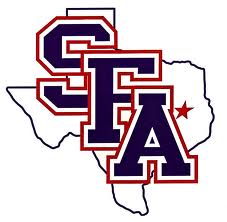 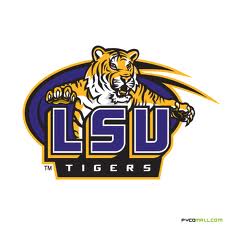 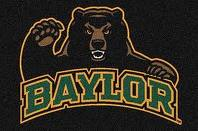 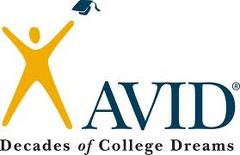 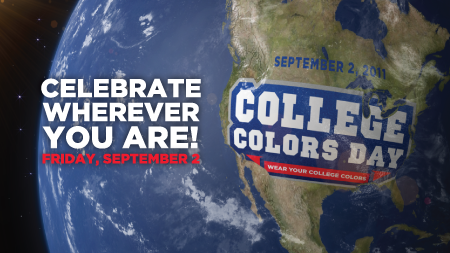 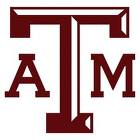 COLLEGE COLORS DAY
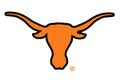